CERTIFICADO DE	CONCLUSÃO
A	JB SERVIÇOS DE ASSESSORIA E CONSULTORIA EMPRESARIAL LTDA – ME, inscrita no CNPJ:
25.108.808/0001-18 e localizada na Rua Moncorvo Filho, 99, loja A - Centro do Rio de Janeiro, certifica que
XXXXXXXXXXXXXX

inscrito no RG: XXXXXXXX, participou do CURSO DE PROTEÇÃO CONTRA INCÊNDIOS em conformidade com  a NR-23, no dia XX de XXXXX de XXXX, com carga horária total de 08 horas obtendo o grau de conclusão ao  final do curso.

Rio de janeiro, XX/XX/XXXX.
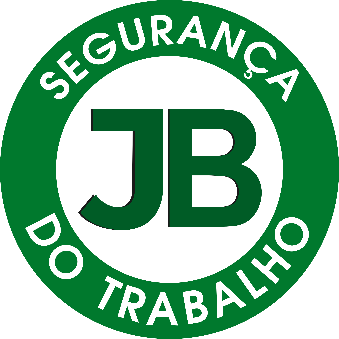 XXXXXXXXXX
( Responsável Técnico e Instrutor do Curso )  Técnico em Segurança do Trabalho
Bombeiro Civil  SRTE:XXXXXXXX
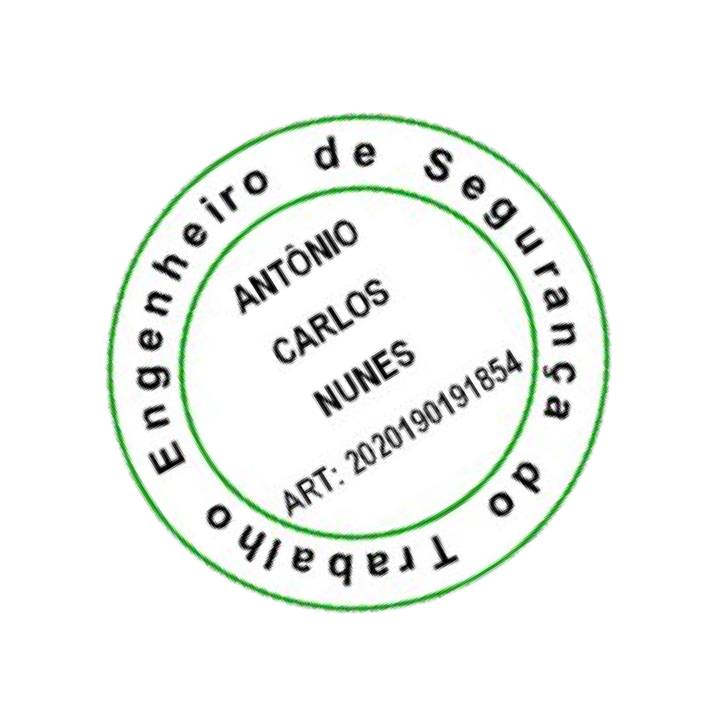 CURSO DE FORMAÇÃO EM NR-23 – PROTEÇÃO CONTRA INCÊNDIOS
Carga  horária total: 08 horas. Data da Expedição: XX/XX/XXXX. Validade: XX/XX/XXXXX.


Conteúdo Programático do Curso:
Introdução;
Legislação pertinente;
Teoria do fogo;
Meios de propagação do fogo;
Classificação do fogo;
Equipamentos de combate ao fogo;
Técnicas de combate ao fogo;
Abandono de área;
Técnicas de prevenção de incêndios;
Reconhecimento, utilização de extintores de incêndios e hidratantes;
Procedimentos para evacuação dos locais de trabalho com segurança;
Análise primária;
Manobras de reanimação;
Ferimentos e hemorragias;
Fraturas e imobilização;
Queimaduras;
Emergências clínicas;
Realização de manobras de reanimação cardíaca em manequim de treinamento.
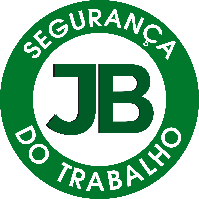 JB SERVIÇOS DE ASSESSORIA E CONSULTORIA EMPRESARIAL LTDA – ME. CNPJ: 25.108.808/0001-18.
ENDEREÇO: Rua Moncorvo Filho, 99, Loja A – Centro do Rio de Janeiro – RJ.
TELEFONE: (21) 3933-1161. E-MAIL: comercial@jbsegurancadotrabalho.com.br SITE: www.jbsegurancadotrabalho.com.br